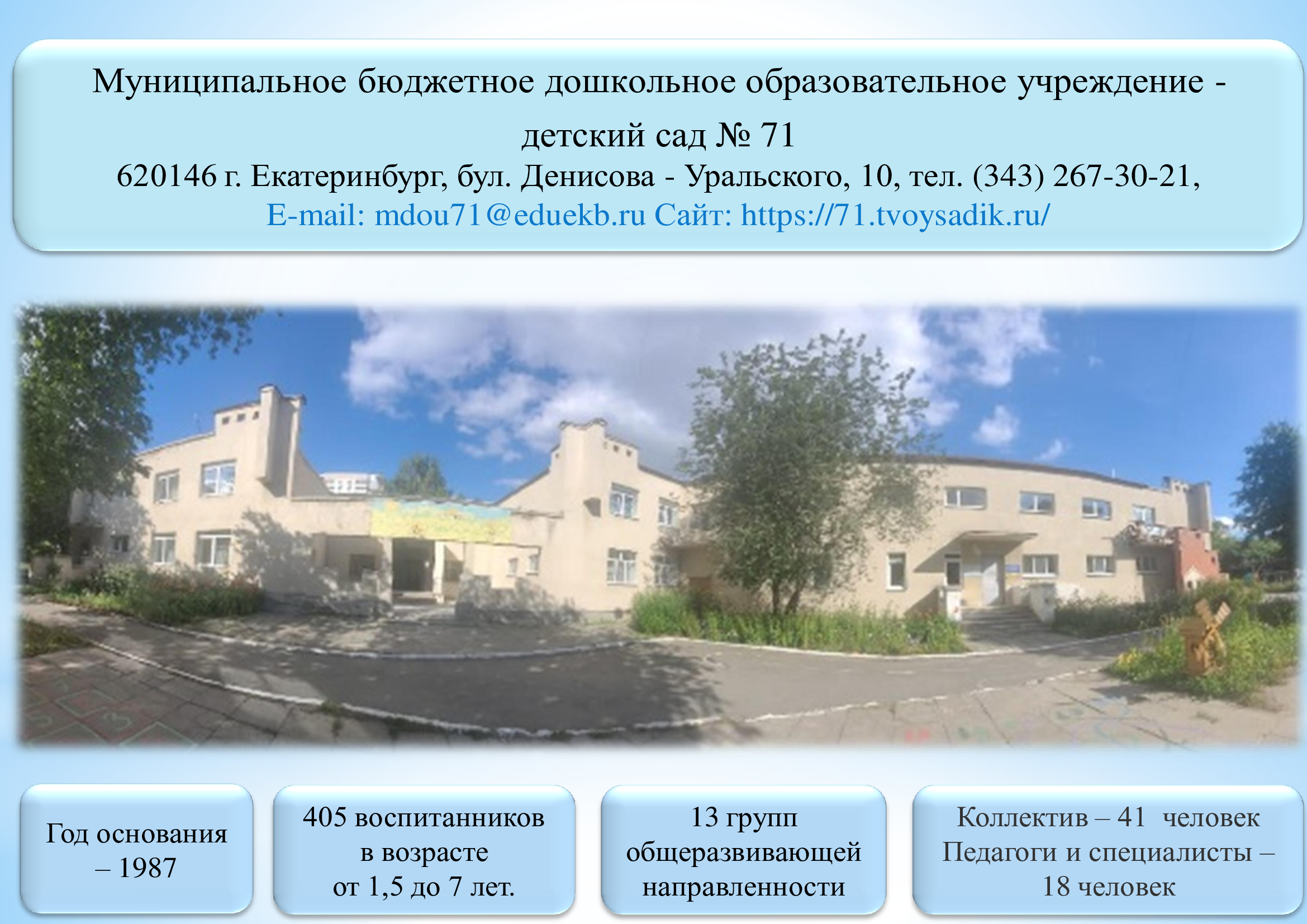 Муниципальное бюджетное дошкольное образовательное учреждение – детский сад № 71
Развитие творческих способностей дошкольников посредством музыкальной, театрализованной  и танцевальной деятельности!
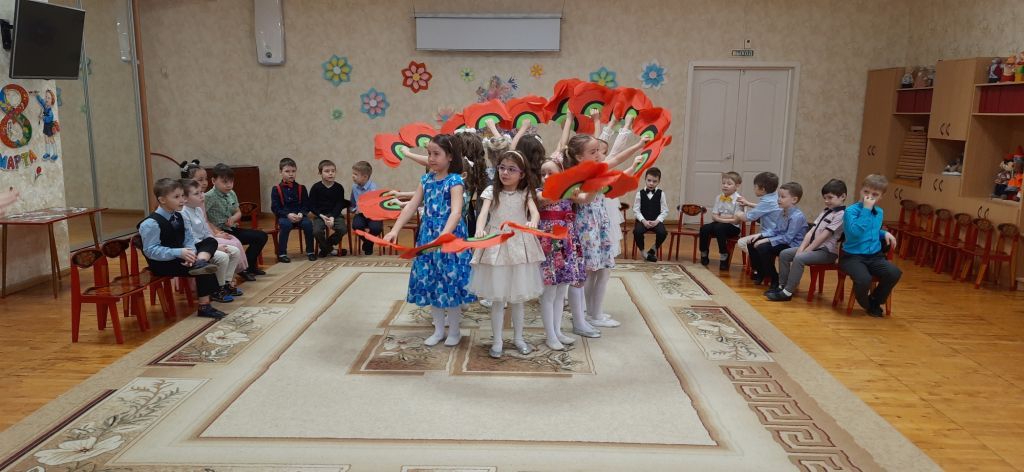 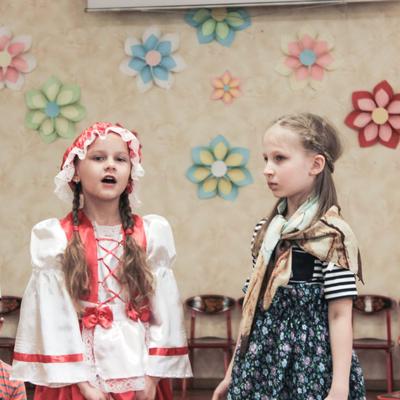 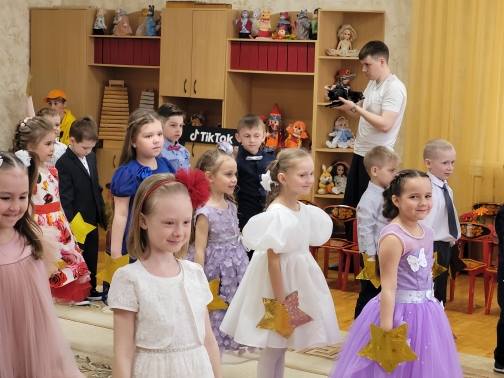 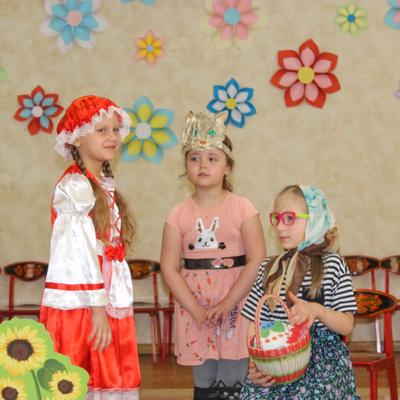 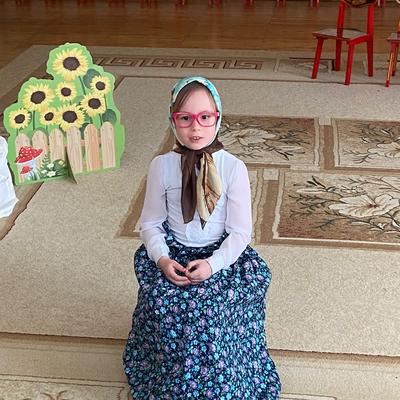 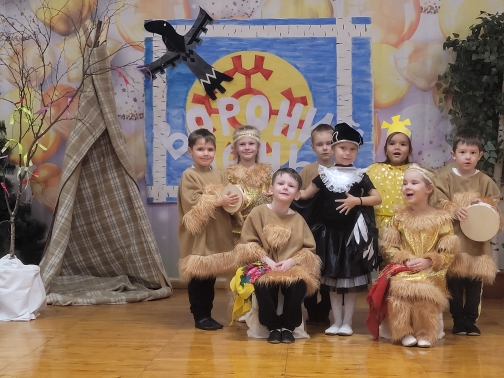 Здоровье маленьких дошколят
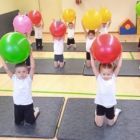 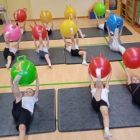 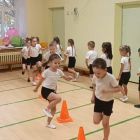 Вместе  -это интересно!
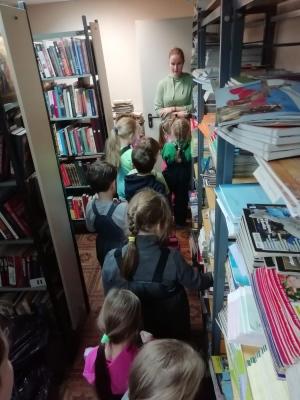 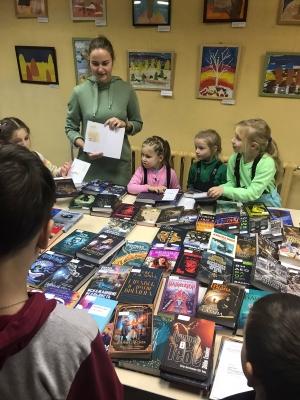 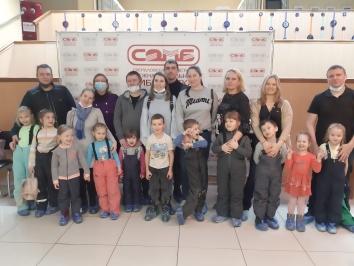 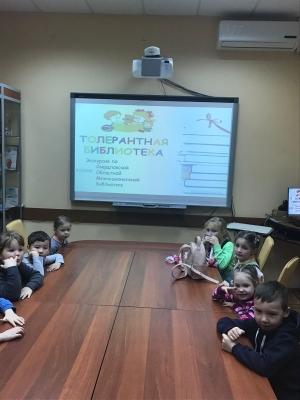 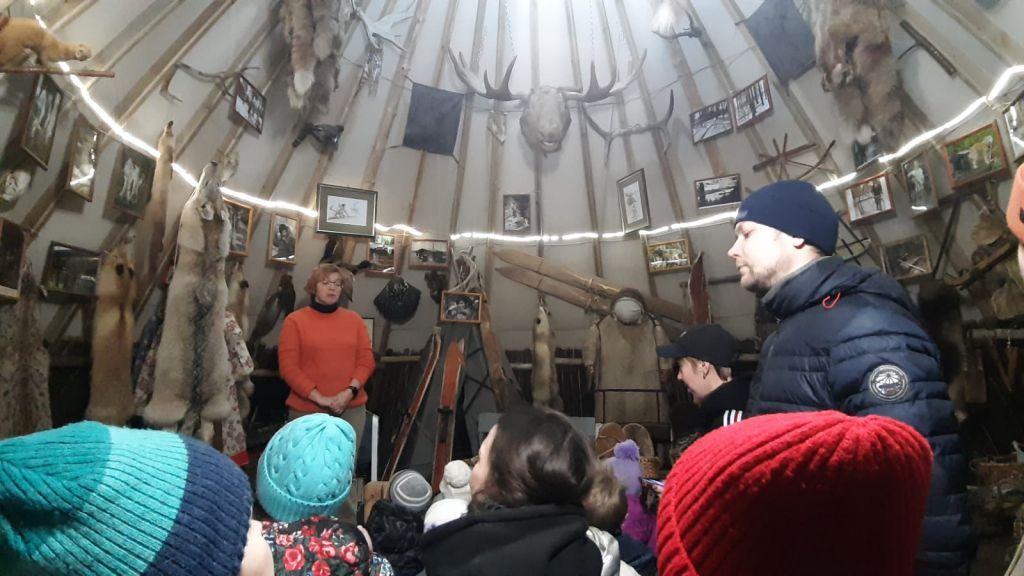 Безопасность в детском саду!
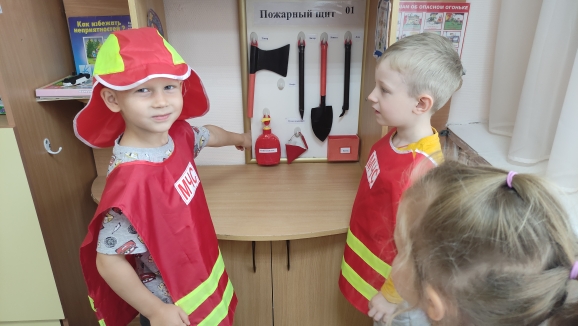 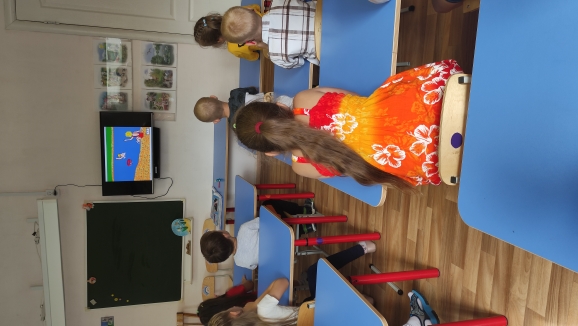 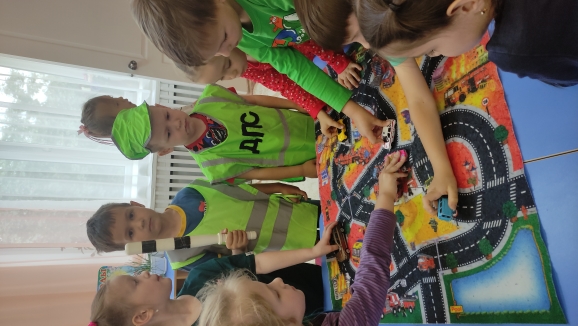 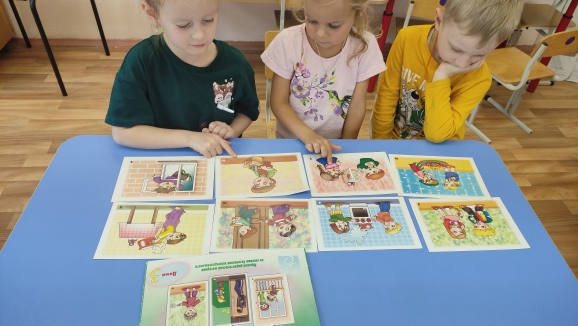 Сотрудничество с музыкальной школой!
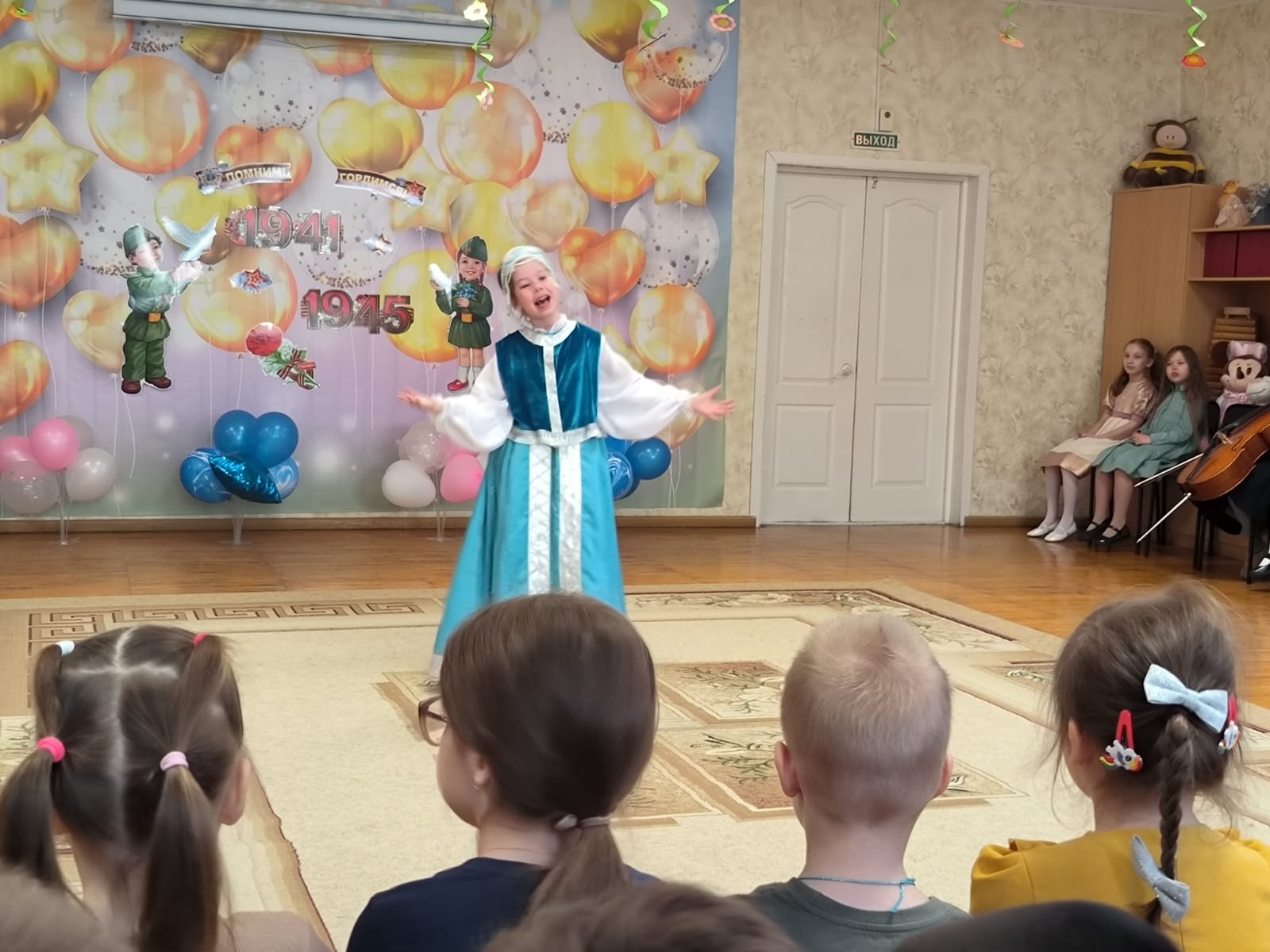 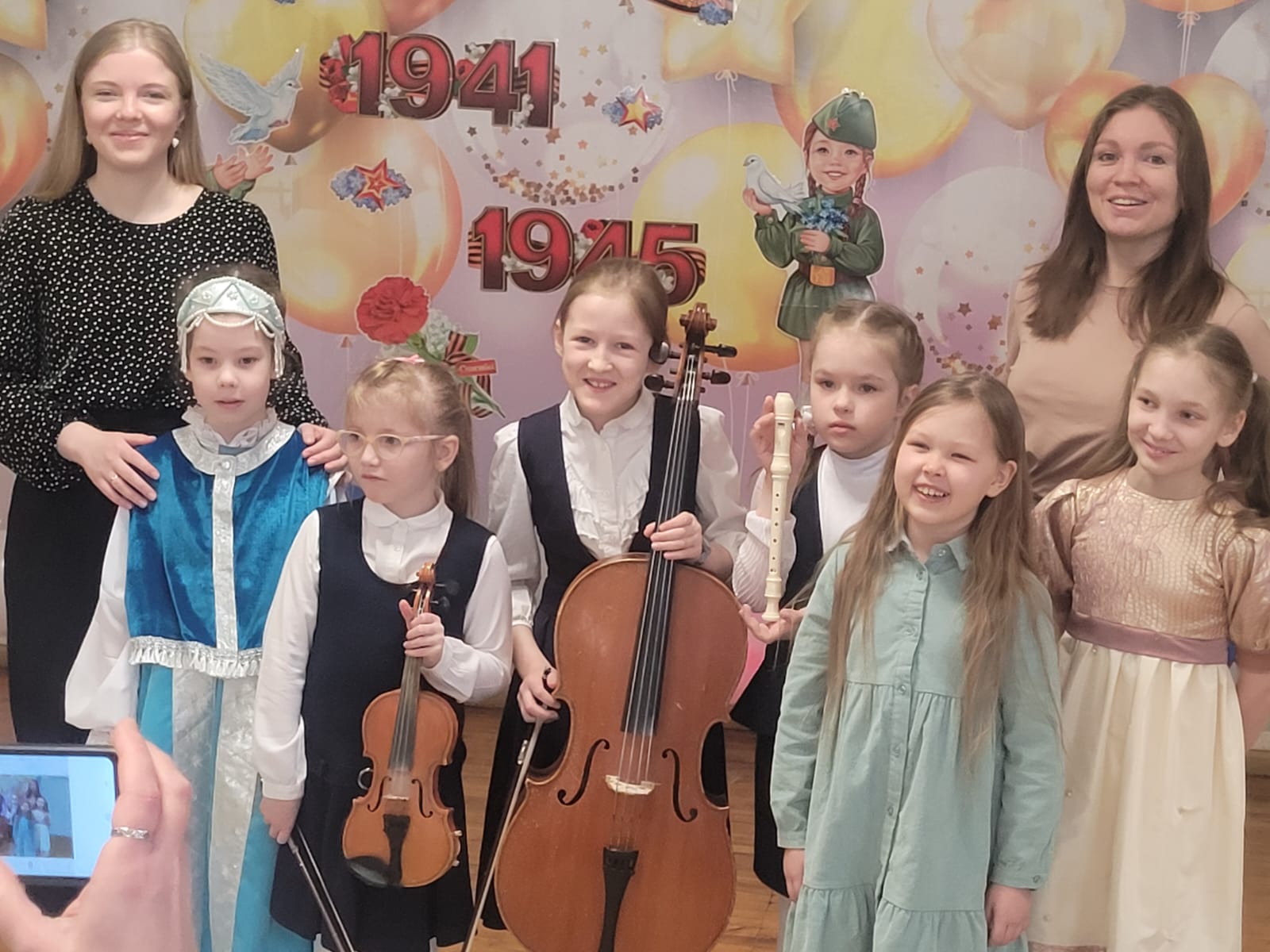 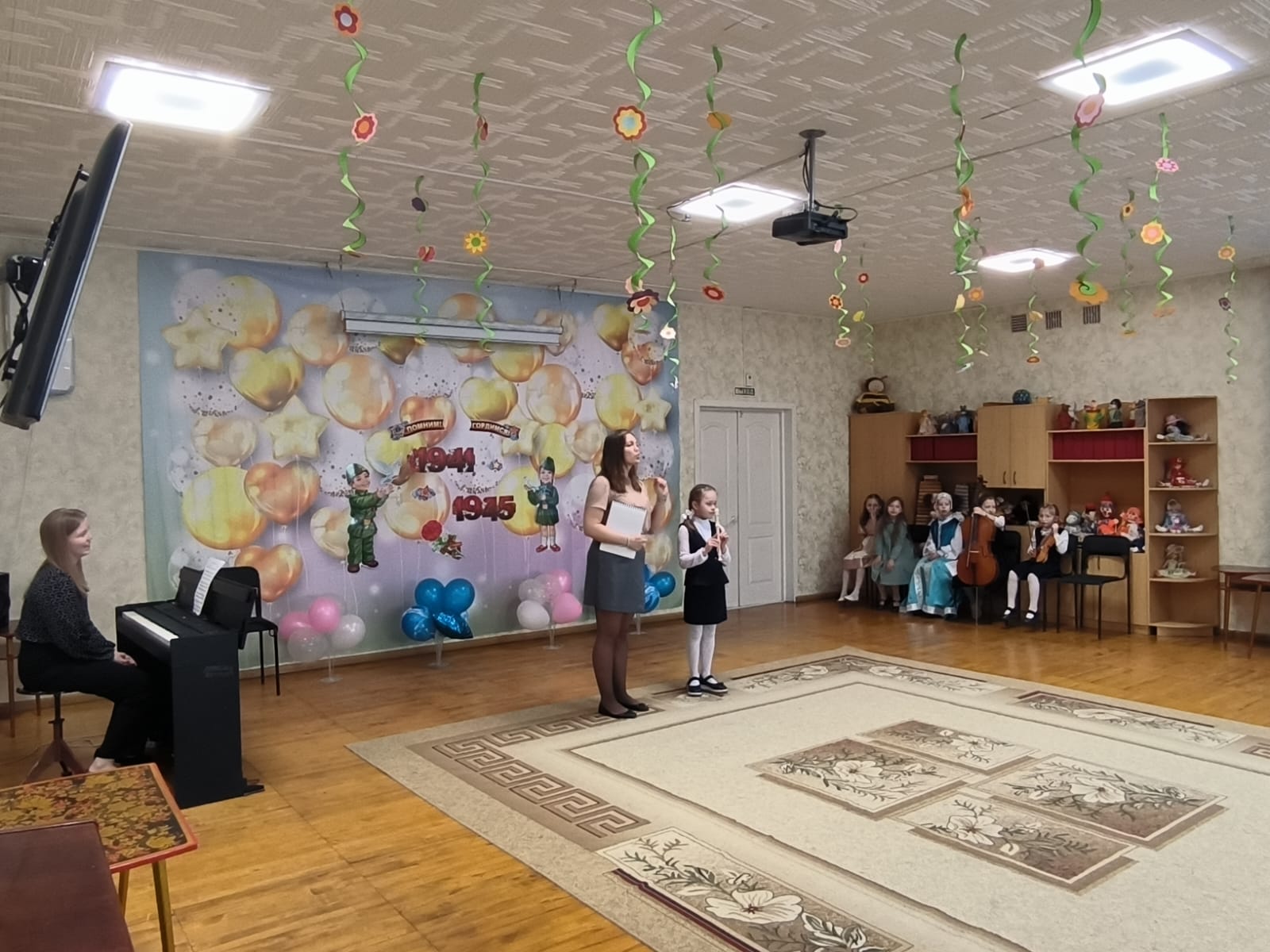 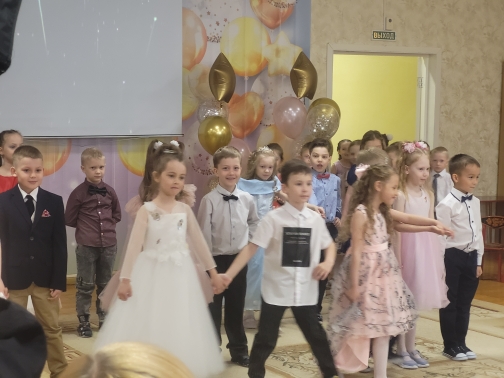 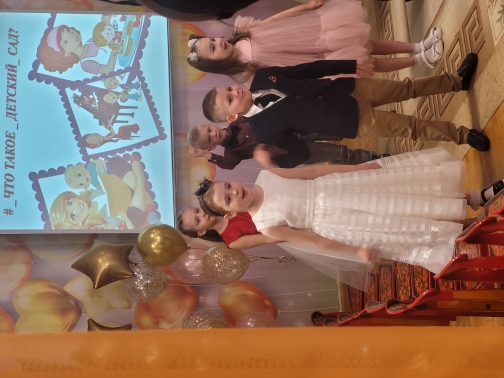 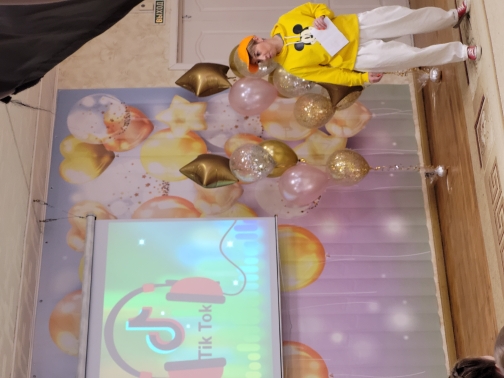 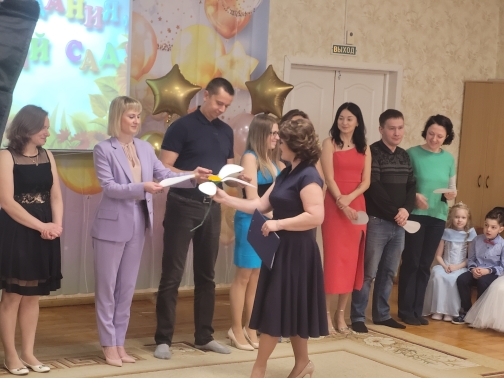 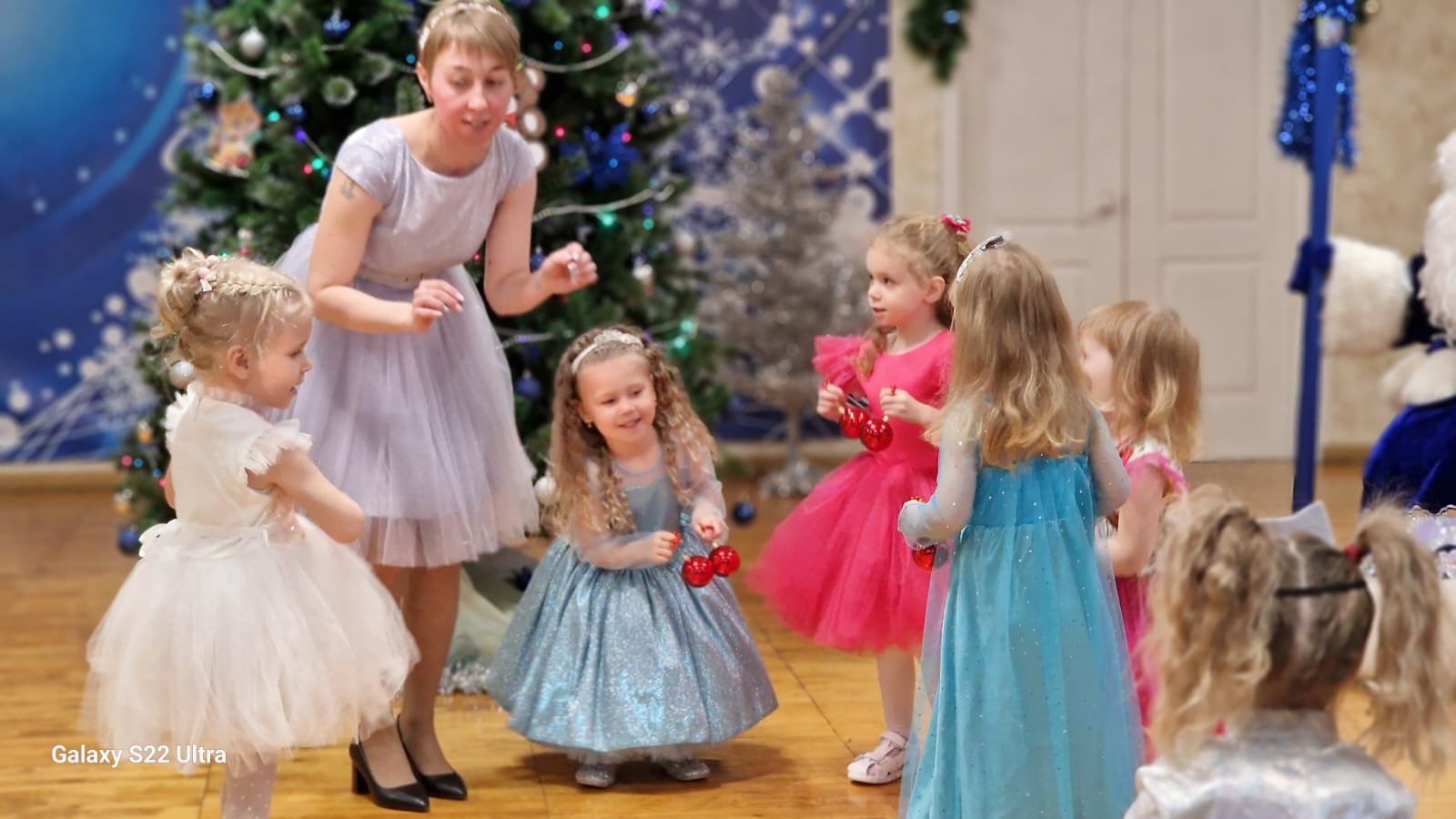 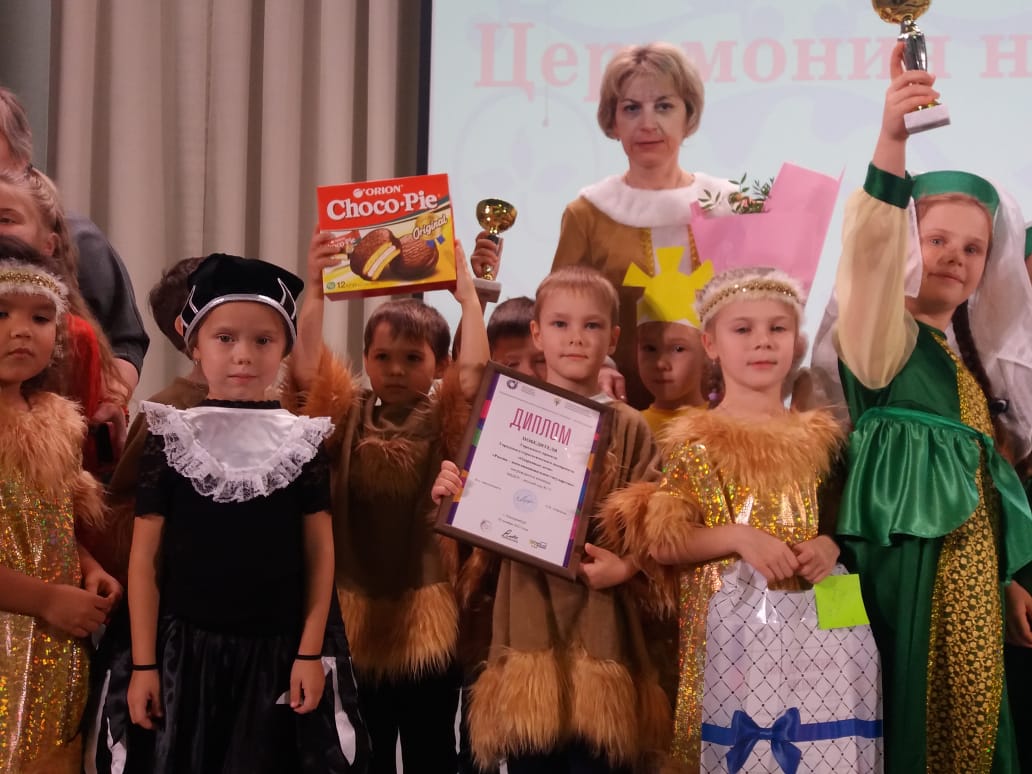 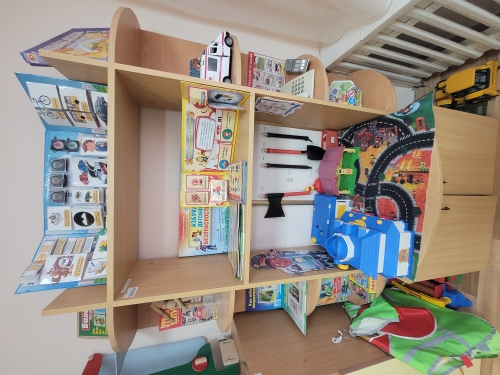 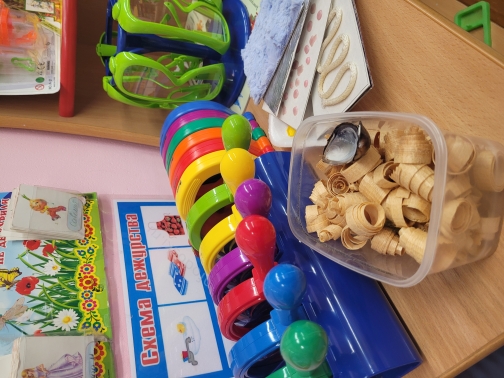 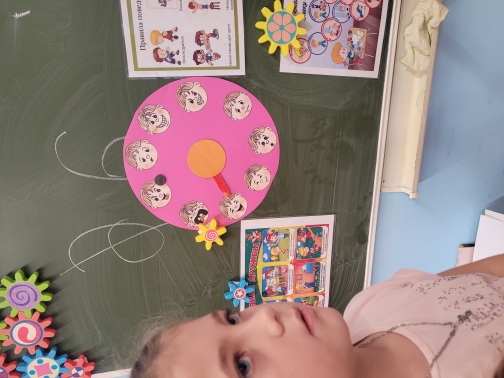 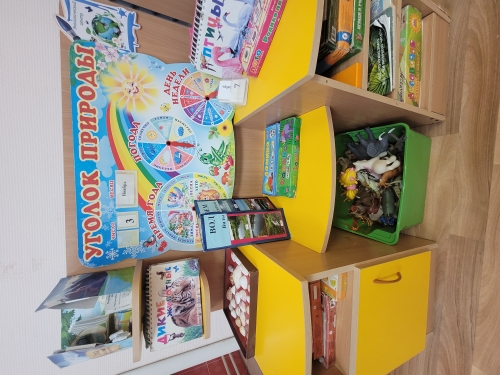 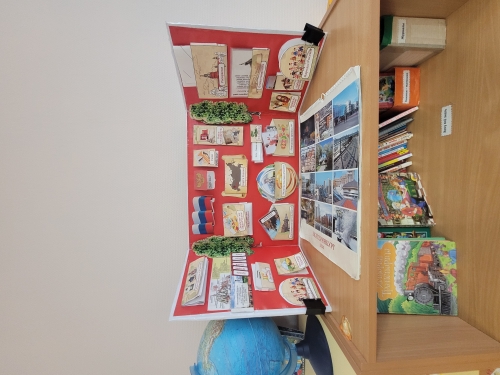 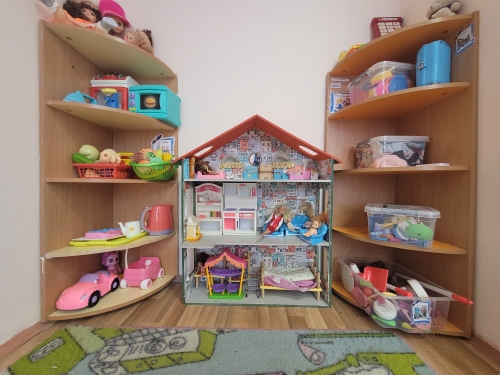 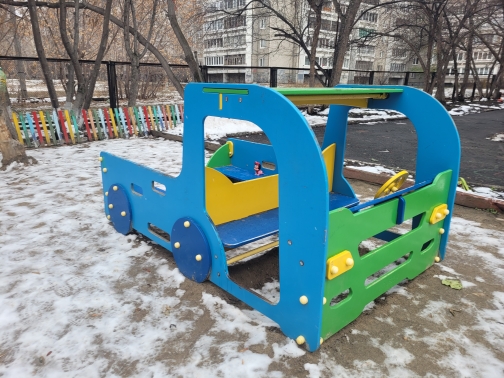 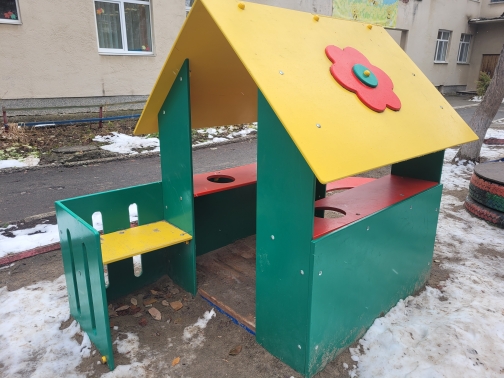 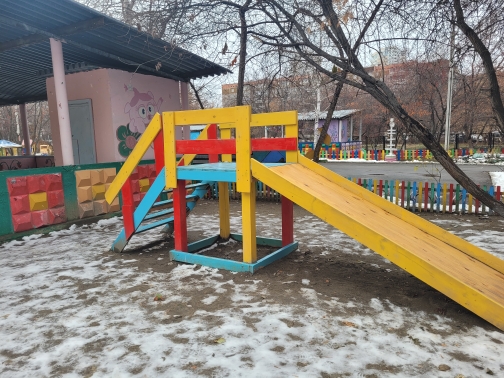